ÇALIŞMA EKONOMİSİ
12. HAFTA
GELİR DAĞILIMI
Gelir Dağılımı Eşitsizliği Ölçütleri 
1.Lorenz Eğrisi 
2.Gini Katsayısı
 3.Yüzde Paylar Analizi
 4.Atkinson Katsayısı
 5.Pareto Katsayısı 
6.Kuznets Katsayısı
LORENZ EĞRİSİ
Eğri dikey eksende yüzde gelir düzeyinin ve yatay eksende ise yüzde nüfus düzeyinin gösterildiği kutu diyagramı içerisinde yer alır.
Lorenz’e gere bir ekonomide nüfusun belirli bir yüzdesi gelirden aynı yüzde payı alıyorsa bu durumda gelir dağılımında mutlak eşitlik var demektir.
LORENZ EĞRİSİ
Mutlak eşitliğin olduğu durumda Lorenz eğrisi A ve B keselerini birleştiren bir doğru şeklindedir. Bu durumda eğri eş bölüşüm doğrusu olarak ifade edilir.
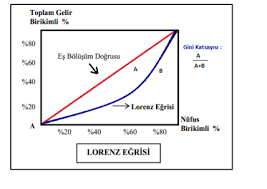 GİNİ KATSAYISI
Gini katsayısı, bir ülkede millî gelirin dağılımının eşit olup olmadığını ölçmeye yarayan bir katsayıdır. 

Katsayı 0 ile 1 arasında değerler alır ve yüksek değerler daha büyük eşitsizliğe tekabül ederler. Örneğin herkesin aynı gelire sahip olduğu bir toplumun Gini katsayısı 0 iken tüm gelirin bir kişide toplandığı (birden çok kişinin mensup olduğu) toplumun bu katsayısı 1'dir
YÜZDE PAYLAR ANALİZİ
Yüzde payları, kişisel gelir dağılımını ölçmede kullanılan ölçütlerden biridir.
 Yüzde 20’lik fert/hanehalkı gruplarının toplam gelirden aldıkları paylara göre; “Son yüzde 20’lik grubun toplam gelirden aldığı pay/ İlk yüzde 20’lik grubun toplam gelirden aldığı pay” formülünden hesaplanarak, geliri daha yüksek olan son yüzde 20’lik grubun, geliri düşük olan ilk yüzde 20’lik gruba göre toplam gelirden kaç kat daha fazla pay aldığını göstermektedir.
Atkinson ölçütü
Atkinson ölçütü, gelirlerin eşit dağılması hâlinde belirli bir zamandaki sosyal refah seviyesine ulaşabilmek için o zamandaki toplam gelirin ne kadarlık bir bölümünün yeterli olduğunu ifade etmektedir.
PARETO KATSAYISI
İtalyan Ekonomisti Vilfredo Pareto'ya göre, ulusal gelirin aileler arasında bölüşümü, hemen her toplumda piramit benzeri bir dağılım göstermektedir. Piramidin tepesinde, yani en sivri noktasında, o toplumun en yüksek gelir düzeyine ulaşmış bir kaç aile; piramidin tabanına doğru inildikçe, yani daha düşük gelir düzeylerine geldikçe genişleyen gruplar; ve nihayet en düşük gelir grubunda, yani piramidin tabanında, en yüksek sayıda aile bulunmaktadır